ASMA  



Laura Álvarez Londoño 
Residente Pediatría 
UPB
EPIDEMIOLOGÍA
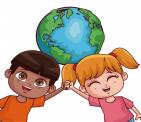 FISIOPATOLOGÍA
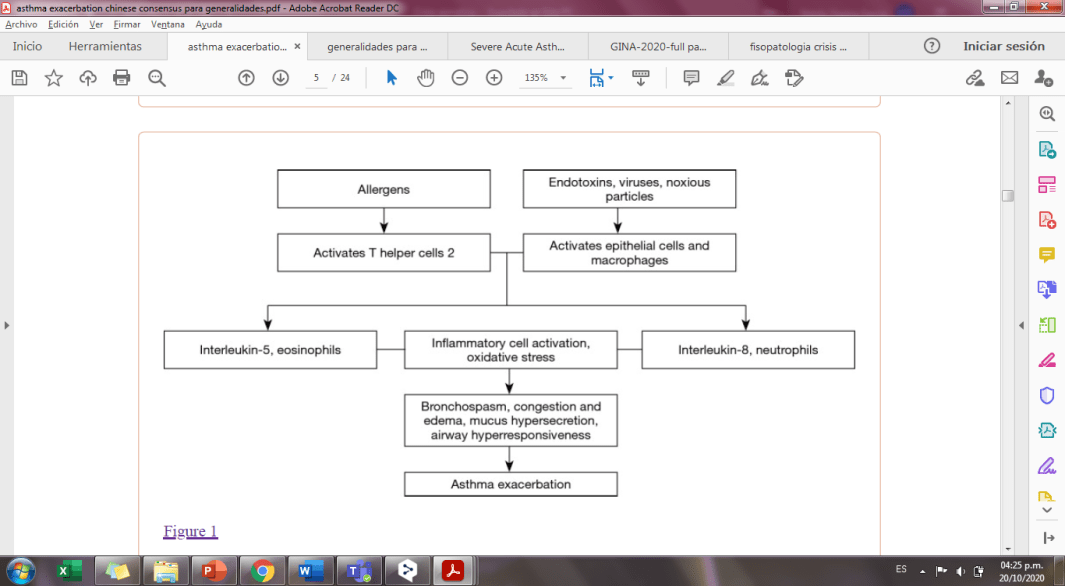 Obstrucción REVERSIBLE  Control de desencadenantes.
FISIOPATOLOGÍA
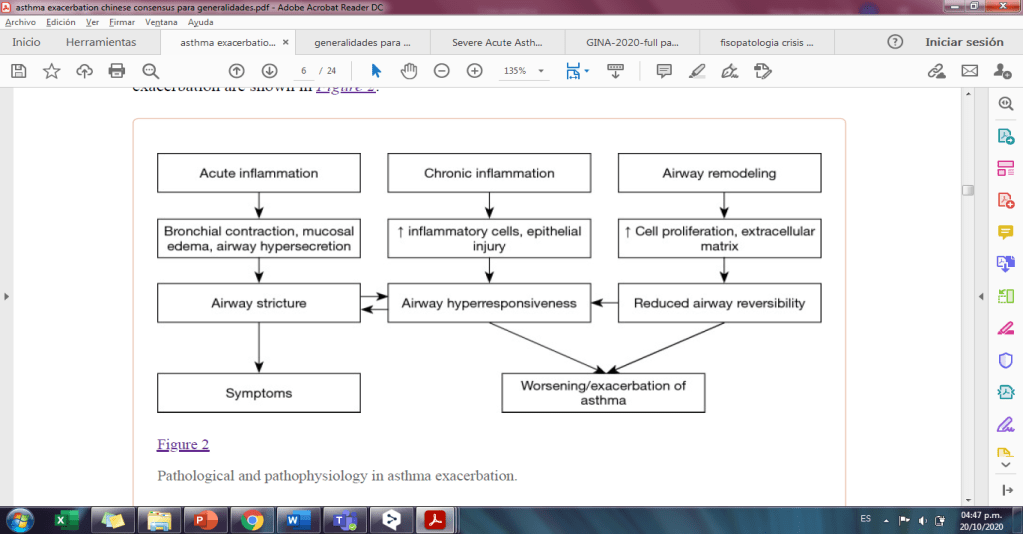 FISIOPATOLOGÍA
¿QUÉ MODIFICA EL CURSO DE LA ENFERMEDAD?
¿QUÉ MODIFICA EL CURSO DE LA ENFERMEDAD?
¿QUÉ MODIFICA EL CURSO DE LA ENFERMEDAD?
¿TODO NIÑO QUE SIBILA ES ASMÁTICO?
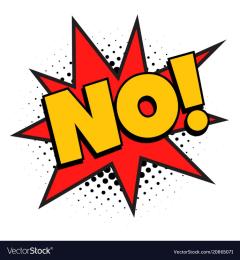 Solamente el 15% de los pacientes que sibilan tienen el diagnóstico.
FENOTIPOS 
SIBILANTES 
(TUCSON)
¿LOS NIÑOS CON BRONQUIOLITIS SERÁN ASMÁTICOS?
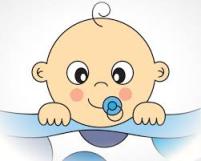 Control
¿CÓMO ES LA CLASIFICACIÓN?
- Bien controlado.
Parcialmente controlado. 
No controlado.
EN LA PRIMERA CONSULTA
Debut con crisis, asma no controlada.
- Bien controlada: ninguna.
- Parcialmente controlada: 1-2.
- No controlada: 3-4.
Factores de riesgo para exacerbaciones dentro de los próximos meses: 

Asma no controlada.  
>1 exacerbación severa en el año anterior. 
Comienzo de síntomas en otoño/primavera. 
Pobre adherencia al tratamiento. 
Exposición a alérgenos.
- Bien controlada: ninguna.
- Parcialmente controlada: 1-2.
- No controlada: 3-4.
Medir VEF1 al inicio del tratamiento, después de 3-6 meses de tratamiento de control para registrar la mejor función pulmonar del paciente y evaluar continuamente el riesgo.
MANIFESTACIONES CLÍNICAS
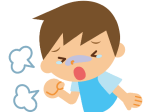 [Speaker Notes: Tos: Recurrente o persistente, no productiva, desencadenada por ejercicio, alérgenos, en la noche. 
Sibilancias: Recurentes, desencadenantes]
PARA HACER EL DIAGNÓSTICO…
PARA HACER EL DIAGNÓSTICO…
OSCILOMETRÍA DE IMPULSO
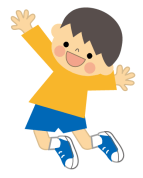 ¿QUÉ SE DEBE SABER 
DE LA ESPIROMETRÍA?
¿QUÉ SE DEBE SABER 
DE LA ESPIROMETRÍA?
IMPORTANCIA DEL ÍNDICE PREDICTIVO DE ASMA
+: 1 criterio mayor o 2 criterios menores
DIAGNÓSTICOS DIFERENCIALES
TRATAMIENTO
4 componentes principales
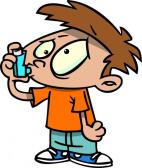 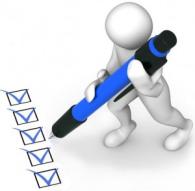 Siempre en cada paso verificar adherencia, aplicación adecuada y control de desencadenantes.
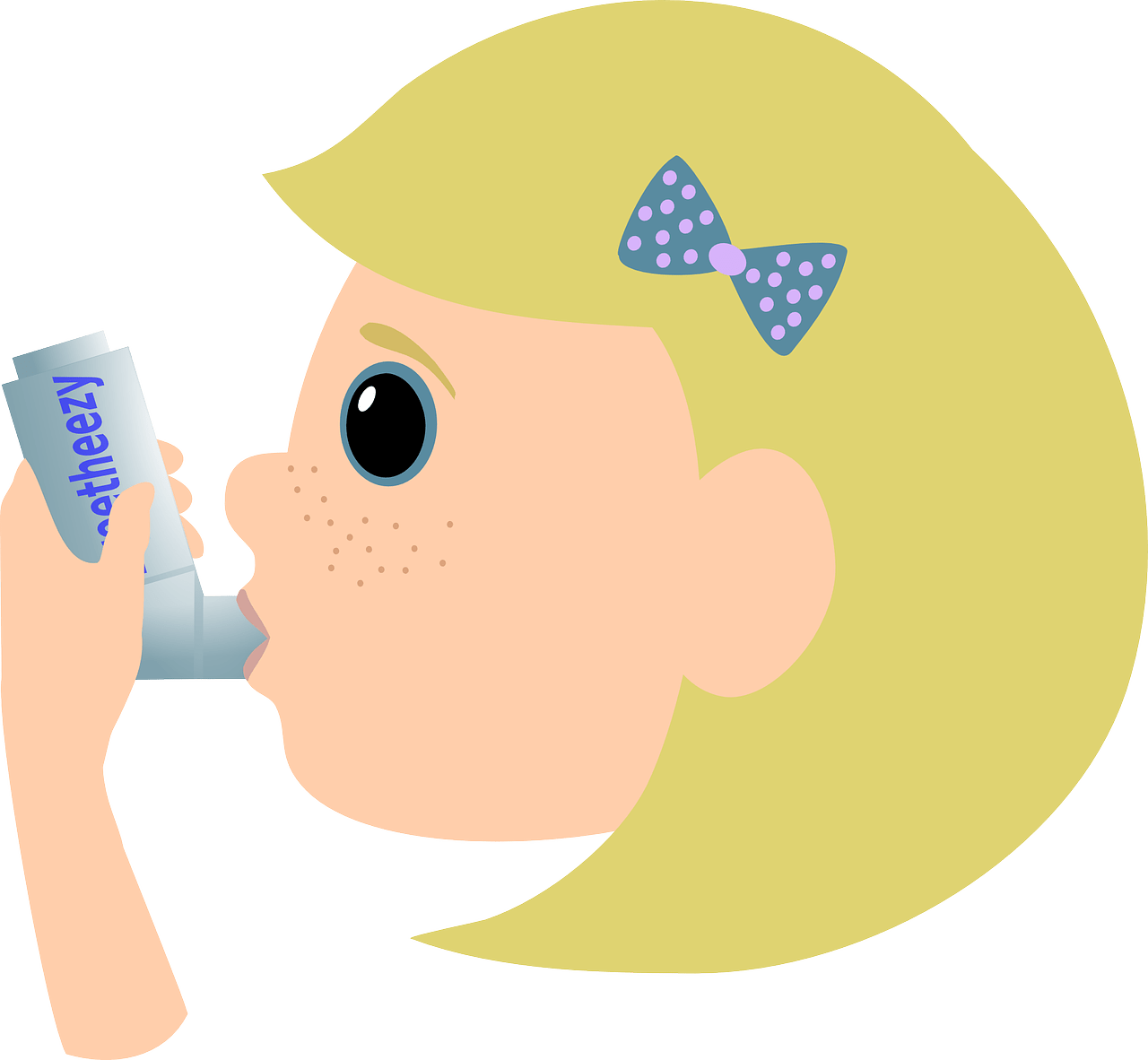 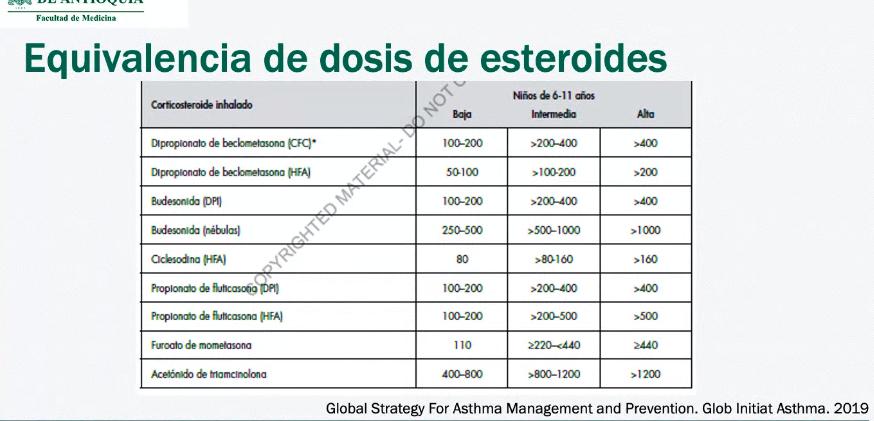 CRISIS ASMÁTICA
¿CÓMO SE DEFINE?
APRENDER A DIFERENCIAR
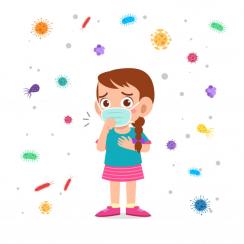 FACTORES DE RIESGO PARA MUERTE POR ASMA
Historia de asma casi fatal que requirió IOT y/o ventilación mecánica.
Hospitalización o visita al servicio de urgencias en el último año. 
Uso actual o haber usado recientemente esteroides orales por crisis.
No uso actual de ICS.
Sobre uso de B2 de acción corta, inhalador >1 mes.
Historia de enfermedad psiquiátrica en el paciente o la familiar. 
Pobre adherencia al tratamiento. 
Alergia alimentaria.
Ausencia de plan de acción escrito para el asma.
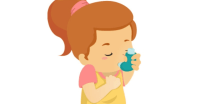 ESCALAS DE EVALUACIÓN CLÍNICA
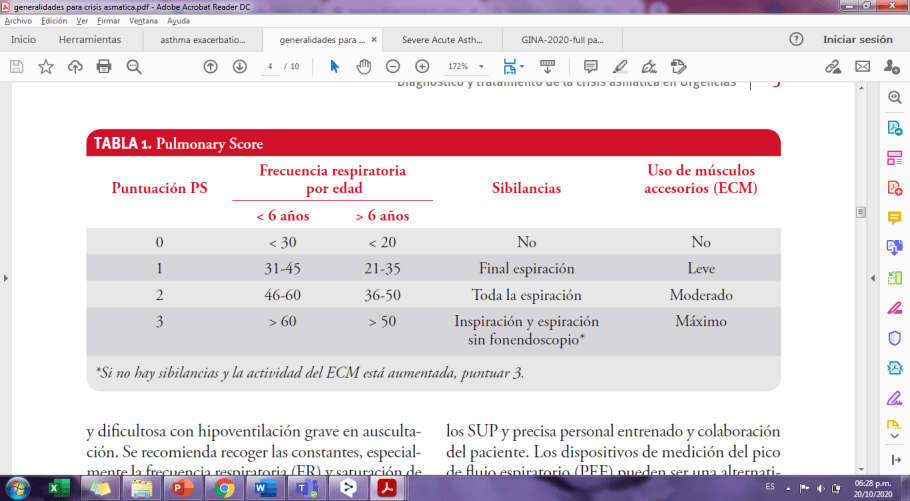 Exacerbación leve: 
<3 y SatO2 >94%

Exacerbación moderada: 
4-6 y SatO2 91-94%

Exacerbación severa: 
7-9 y SatO2 <91%
CLASIFICACIÓN DE GRAVEDAD EN <5 AÑOS
CLASIFICACIÓN DE GRAVEDAD EN >5 AÑOS
¿CÓMO HACER 
EL DIAGNÓSTICO?
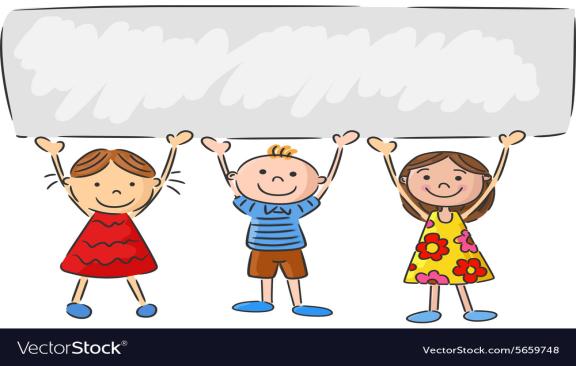 TRATAMIENTO EN <5 AÑOS
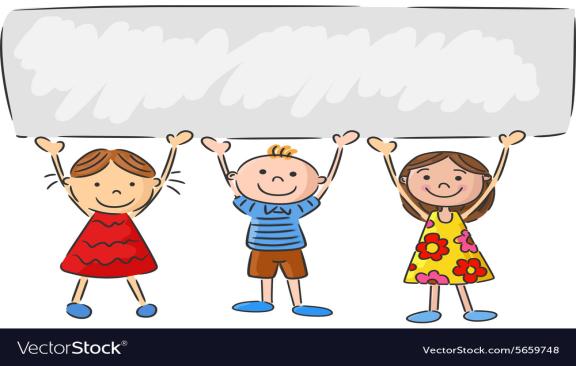 TRATAMIENTO EN >5 AÑOS
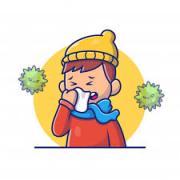 PRONÓSTICO
¡Gracias!
Correo: alvarezlondonolaura@gmail.com